User Resources for the:One Health Harmful Algal Bloom System (OHHABS) andNational Outbreak Reporting System (NORS)
Updated: 07/08/2016
Purpose of the OHHABS and NORS Informational Resources
The information presented in these slides is intended to serve as a resource for local, state, and territorial public health authorities.
These slides are intended to provide technical information about reporting to the One Health Harmful Algal Bloom System (OHHABS) and the National Outbreak Reporting System (NORS).
Content
One Health Harmful Algal Bloom System (OHHABS)
National Outbreak Reporting System (NORS)
Linked Systems: OHHABS and NORS 
Permission Models
User Types
One Health Harmful Algal Bloom System (OHHABS)
Harmful Algal Blooms (HABs)
Harmful algal bloom (HAB) – overgrowth of phytoplankton (cyanobacteria or microalgae) that can cause harm to animals, people, or the local ecology
Occur in warm, nutrient rich fresh or marine waters
Adverse effects: 
Economic (e.g., beach closures, shellfish harvest closures)
Ecologic (e.g., oxygen depletion, sunlight deprivation)
Health (e.g., human and animal illnesses)
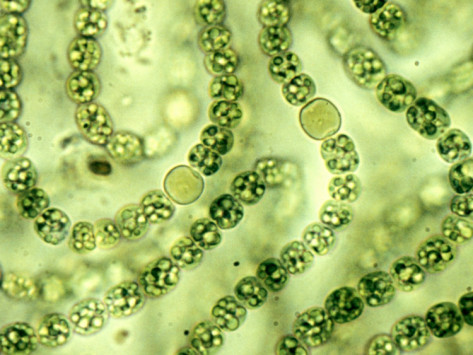 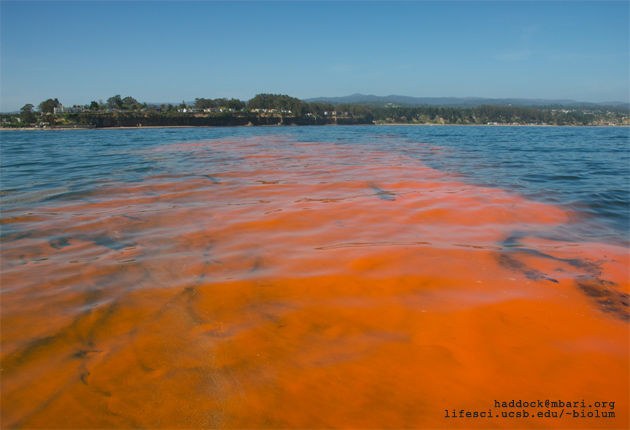 Source: CA Water Boards - Cyanobacteria
Source: UCSB Biolum - Dinoflagellate
HABs and Public Health
Exposure pathways:  ingestion (water or food), inhalation, dermal contact
One Health issue – humans, animals, and the environment
Emerging public health issue
Warming climate, nutrient pollution
Challenges: identifying and characterizing HAB-associated illnesses
To learn more about HAB-associated illnesses, visit www.cdc.gov/habs
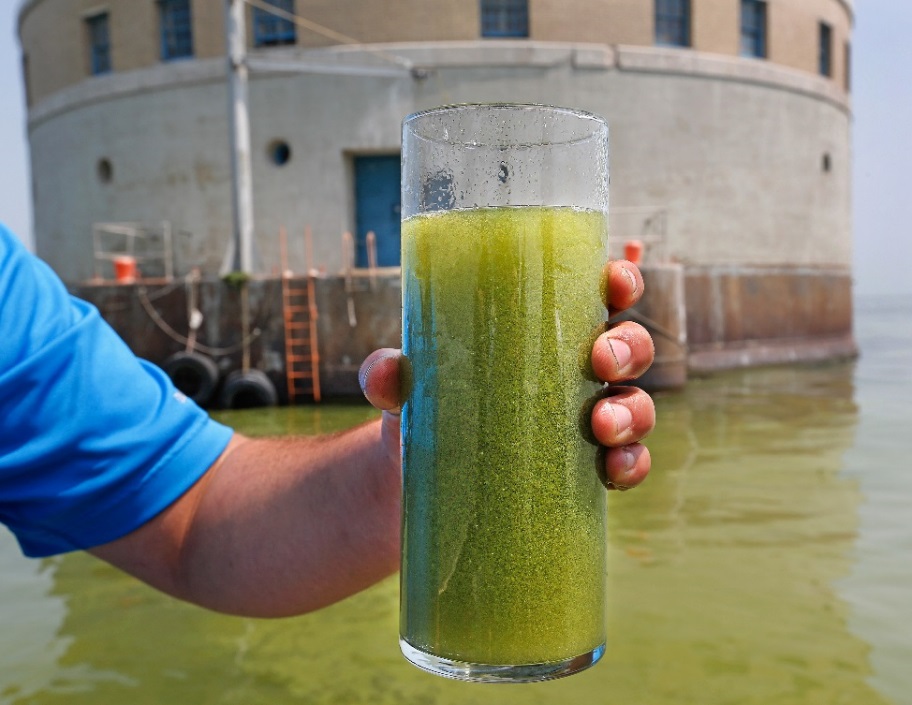 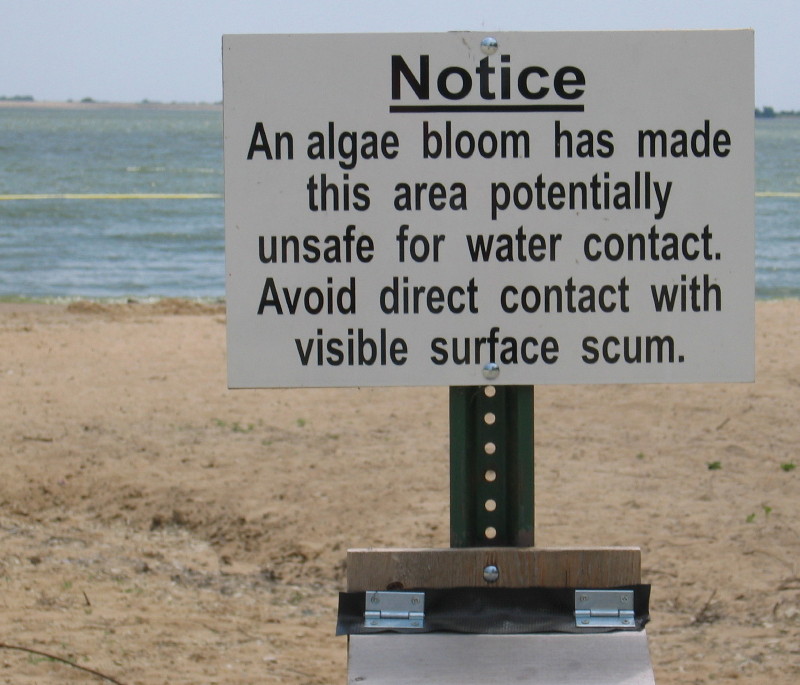 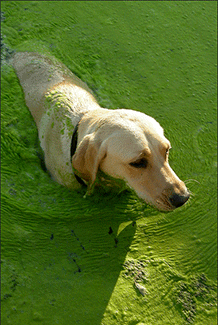 Source: Jill Siegrist
Source: USGS
Source: David Zapotosky
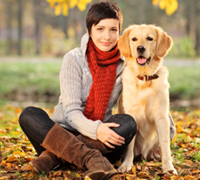 One Health
The health of humans is connected to the health of animals and the environment.
Animals share susceptibility to some diseases and environmental hazards such as harmful algal blooms (HABs); animal illnesses may serve as early warnings for potential human illness. 
Successful public health interventions require the cooperation of the human health, veterinary health, and environmental health communities.
Adapted from: http://www.cdc.gov/onehealth/
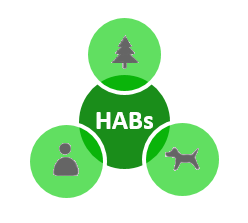 One Health Harmful Algal Bloom System (OHHABS)
Electronic reporting system launched in 2016
Web-based, password-protected system
Not a real-time notification or case investigation system
Event-based, not for routine water monitoring
Used by local, state, and territorial public health partners for voluntary reporting of HAB events or HAB-associated human and animal illnesses to the Centers for Disease Control and Prevention (CDC) 
 Collects data on foodborne or waterborne HAB events in fresh and marine water settings:
HAB events (environmental data)
HAB-associated human cases of illness
HAB-associated animal cases of illness
OHHABS fills a gap in health surveillance, and will inform understanding of HAB occurrences and HAB-associated illnesses 
For more information, visit the OHHABS website www.cdc.gov/habs/ohhabs
AcknowledgmentsA special thanks to the OHHABS working group of state and federal partners for contributing to the development and success of OHHABS!
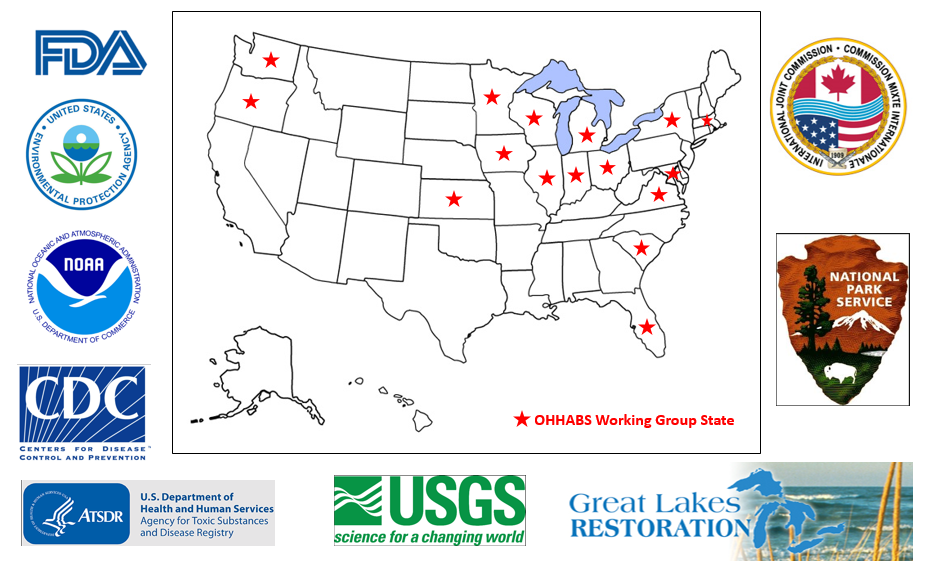 OHHABS Reports
OHHABS reports contain forms
Environmental form (only one form per report)
Human form (one or multiple forms per report)
Animal form (one or multiple forms per report)
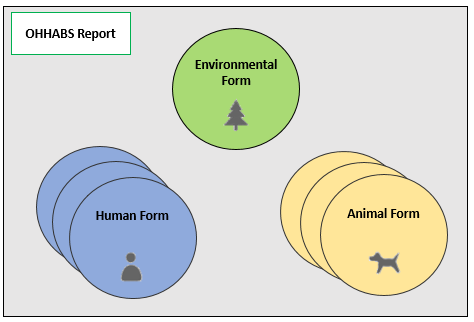 Types of Data Collected in an OHHABS Report*
*Not all data are required in OHHABS
HAB Event and Case Definitions
HAB event and case definitions standardize how OHHABS report data will be classified by CDC
Assessments of the level of evidence that a HAB event or associated illness occurred
Developed through discussions with state and federal partners
Definitions for:
HAB Event (Suspect, Confirmed)
Human Case (Suspect, Probable, Confirmed)
Animal Case (Suspect, Probable, Confirmed)
Definitions can be found at www.cdc.gov/habs/ohhabs
Ways to Create a Report in OHHABS
Report environmental data, human case data, and animal case data
2. Report only environmental data
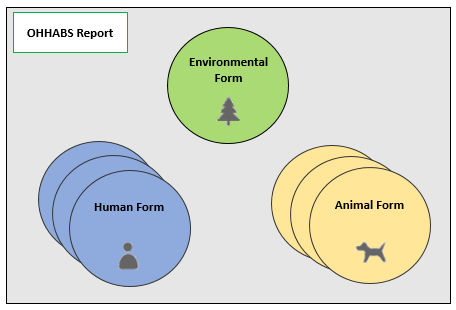 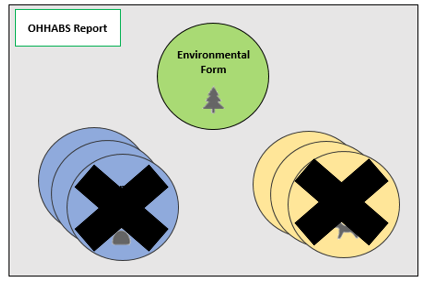 Ways to Create a Report in OHHABS (continued)
3. Report human case data with environmental data
4. Report animal case data with environmental data
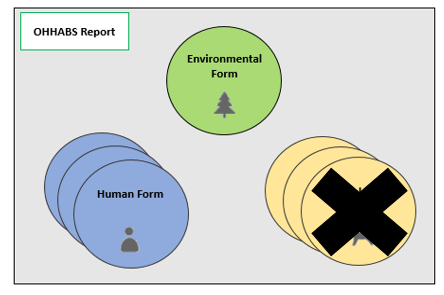 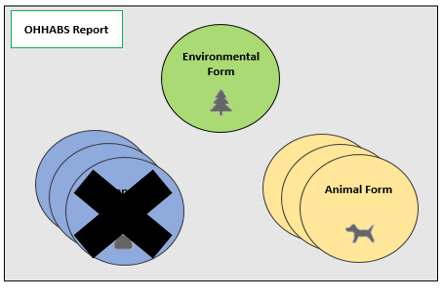 OHHABS Resources
OHHABS resources are available at www.cdc.gov/habs/ohhabs 
Guidance materials
Getting Started and Technical Features Guidance
Environmental Form Guidance
Human Form Guidance
Animal Form Guidance
Foodborne Illness Guidance
Multistate Reporting Guidance
Event and case definitions
Paper & fillable PDF forms
Data dictionary
For more information about HAB events and HAB associated illnesses, please visit www.cdc.gov/habs/
National Outbreak Reporting System (NORS)
National Outbreak Reporting System (NORS)
Electronic reporting system launched in 2009
Web-based, password-protected system
Not a real-time notification or outbreak investigation system
Used by local, state, and territorial public health partners for voluntary outbreak reporting to the Centers for Disease Control and Prevention (CDC) 
Outbreaks: two or more human cases of illness epidemiologically linked by time, exposure and illness characteristics 
Collects aggregate data on: 
Waterborne disease outbreaks
Foodborne disease outbreaks
Enteric disease outbreaks transmitted by other transmission modes including animal contact, person-to-person contact, environmental contamination, and unknown modes of transmission
Outbreak data provide information about national outbreak trends and learning lessons for preventing future outbreaks.
For more information, visit the NORS website
www.cdc.gov/NORS
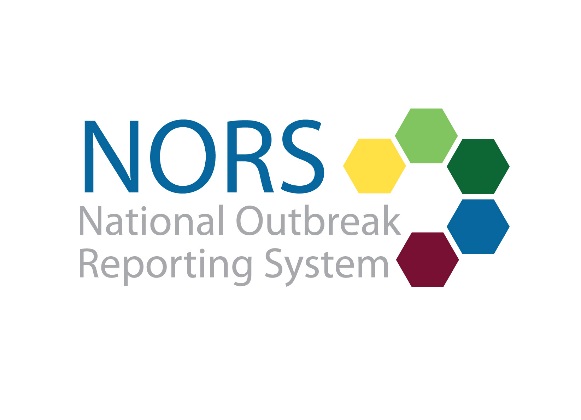 Linked systems: OHHABS and NORS
How are OHHABS and NORS Linked?
OHHABS and NORS are linked in two ways:
Can both collect different types data for HAB-associated outbreaks that together will inform public health understanding and prevention efforts
NORS collects aggregate outbreak data (≥ two human cases of illness) 
OHHABS collects environmental data, human case data, and animal case data 
Share technical reporting features
HAB-associated outbreaks may be reported to both OHHABS and NORS
Data about the outbreak are collected differently in each system
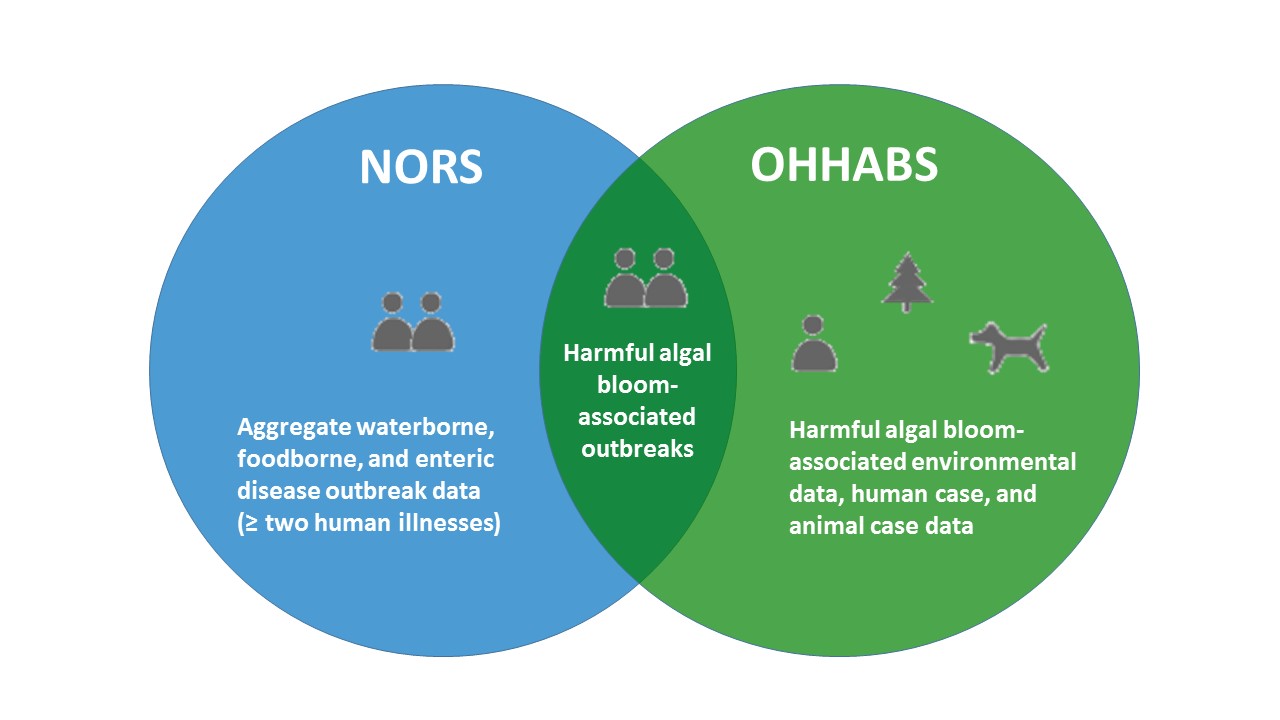 Shared Technical Reporting Features for OHHABS and NORS
Technical Definitions
Reporting structure – describes the organization of state, territorial, or local public health agencies or users in OHHABS or NORS
Reporting site – refers any state or territory that reports in OHHABS or NORS
Agency – refers to a reporting group geographically or functionally organized within a reporting site (e.g., state county, state region)
User type – describes the functions a user can have in OHHABS or NORS (e.g., managing other user accounts, editing reports, viewing reports)
Permissions – describes the way that a reporting site manages and views reports and users
Permissions model – refers to the way report and user management are organized in a reporting site. 
The permissions model allows reporting sites to have the flexibility to centralize or share the reporting burden across agencies and at the local, state, or territory levels.
Each reporting site set up its permissions model in 2009 based on administrative needs.
Permission Models
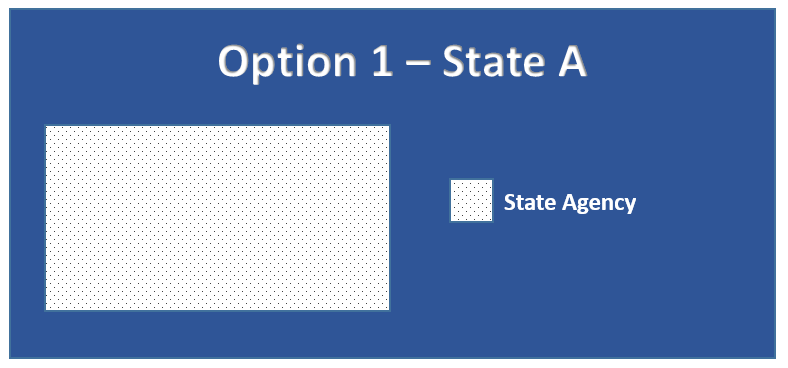 There are three different types of permissions models for reporting sites
The type of permissions model affects how users manage and view reports in their reporting site 
A reporting site can have
 Single agency (Option 1) 
 Multiple agencies (Options 2 and 3)
Only two levels of agencies are allowed in a reporting site
For more information about your state’s permission model, contact your state’s NORS or OHHABS administrator or the CDC NORS Team at NORSAdmin@cdc.gov
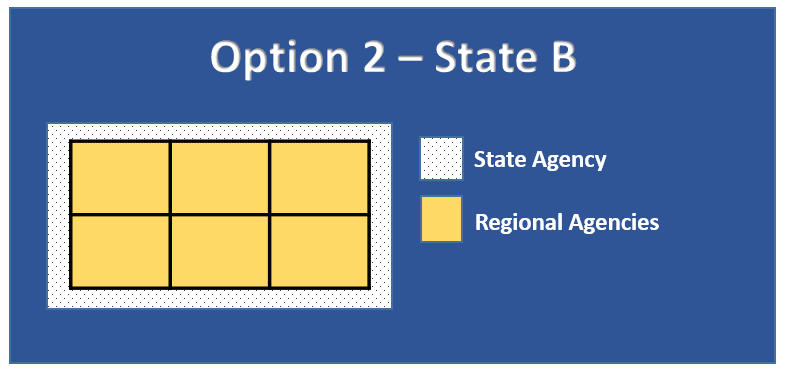 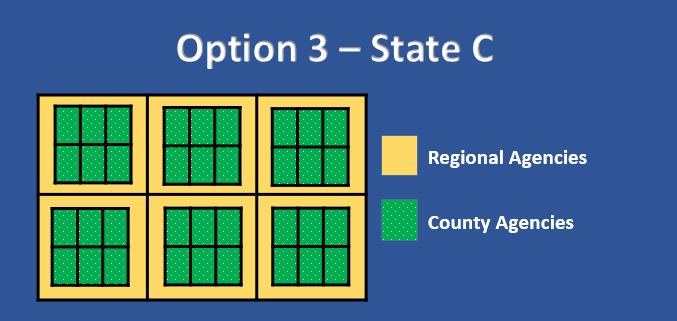 Option 1 Permission Model
State A is the example for the Option 1 Permission Model
 State A is organized with one State Agency that reports to OHHABS or NORS 
In State A, all users in the State Agency can:
View all reports in the State Agency
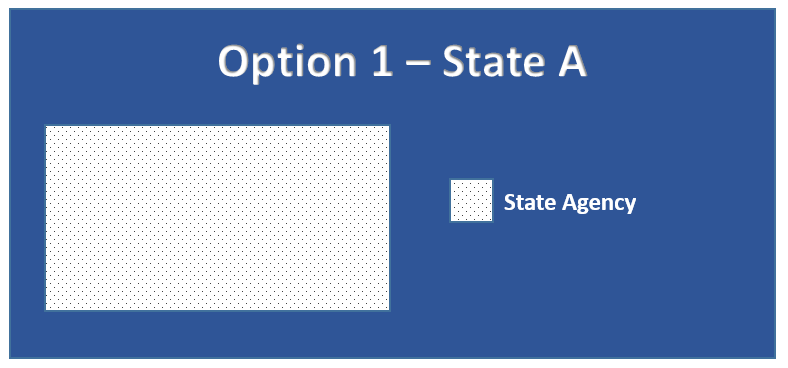 Option 2 Permission Model
State B is the example for the Option 2 Permission Model
 State B is organized with several Regional Agencies within a State Agency
All Regional Agencies and the State Agency report to OHHABS and NORS 
 In State B, users in the State Agency can:
View all reports in the State Agency
View all reports in the Regional Agencies
In State B, users in the Regional Agency can:
View all reports in their Regional Agency but not reports created by State Agency users or users in other Regional Agencies
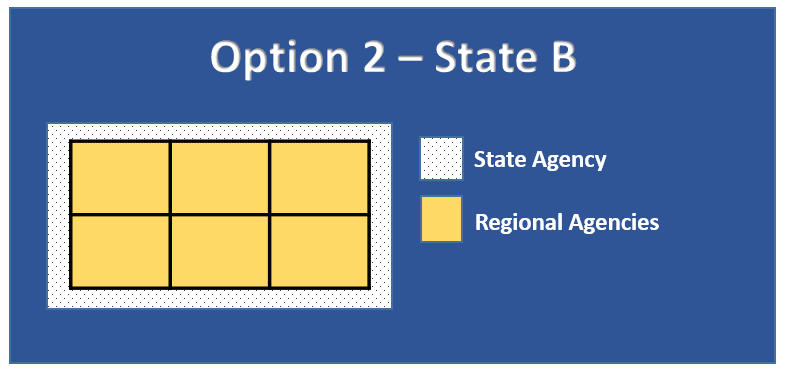 Option 3 Permission Model
State C is the example for the Option 3 Permission Model
 State C is organized with several Regional Agencies and County Agencies
There is no State Agency
The County Agencies are within a Regional Agency
 In State C, users in the Regional Agency can:
View only their Regional Agency’s reports
View the all County Agencies’ reports within their Regional Agency
 In State C, users in the County Agency can:
View only their County Agency’s reports
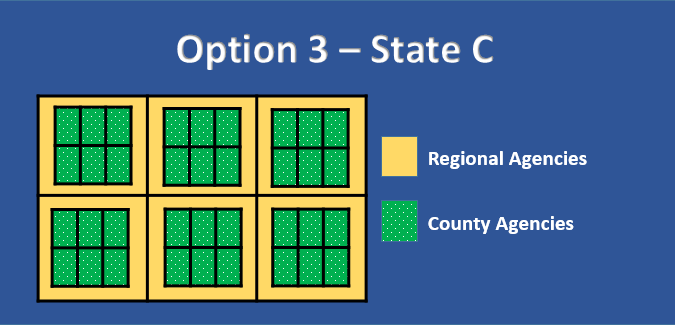 OHHABS and NORS User Types
There are three different user options for OHHABS and NORS:
OHHABS and NORS user – user can access both systems
OHHABS only user – user can access only OHHABS
NORS only user – user can access only NORS
User types in OHHABS and NORS can perform different functions (e.g., managing other user accounts, editing reports, viewing reports)
Reports a user can view and manage depends on the site’s permissions model, user agency, and user type
There are four different User Types that can perform different functions:
Reporting Site Administrator (RSA) 
Agency Administrator (AA)
Read-Write (RW)
Read-Only (RO) 
An OHHABS and NORS user can have different user types in each system (e.g., a user can be an OHHABS RSA and a NORS RW)
Overview of User Type Functions
OHHABS and NORS User Support
To gain access to OHHABS or NORS, please contact your OHHABS Reporting Site Administrator (RSA) or NORS Reporting Site Administrator (RSA) 
For states or territories that have not yet assigned an OHHABS RSA, the NORS RSA will be automatically assigned as an OHHABS RSA
For assistance identifying your state’s NORS or OHHABS RSA, please contact NORSWater@cdc.gov
For additional questions about OHHABS, please visit www.cdc.gov/habs/ohhabs or contact NORSWater@cdc.gov